UK Values AllianceAnnual General Meeting
Minutes
17 November 2017
12.30pm-1.00pm
1
www.valuesalliance.co.uk
17/11/17
Meeting opened at 12.40pm.

                 Members in attendance: Lindsay West, Kashmira Deboo, Maureen Watson, Philippa Dixon, 
                                                        Charles Fowler, Liz Murphy, Alan Williams, Jessica Ball and 
                                                        Jackie Le Fèvre (minute taker)
                   Apologies: Ed Mayo

There being no reappointments to the Steering Group the meeting proceeded with a report for the past year.

Highlights of 2017 – see pages 3-4

Finances – see pages 5-6

Membership – see page 7

AOB

A vote of thanks was proposed by Ed Mayo of UK Cooperatives Network and seconded by Jackie Le Fèvre for all of the work undertaken by the Steering Group through the year: the motion was endorsed by the meeting.

The meeting closed at 12.55pm.
2
www.valuesalliance.co.uk
17/11/17
Highlights – living our values
4 UK Values Alliance quarterly meetings have been held this year with an increasing average of 25-30 attendees – Learning & Compassion*

RSA launched this year’s World Values Day with a well attended debate on the Values Gap in organisations – Collaboration & Making a difference

UK Values Alliance collaborated with the Forward Institute to develop The Values Challenge for Organisations – Collaboration & Empowerment

Launch of the Global Values Alliance website www.valuesalliance.net - 
     Empowerment & Making a difference

* Every quarterly meeting starts with a meditation or guided mindfulness practice to enable all attendees to draw breath, feel present and welcomed
3
www.valuesalliance.co.uk
17/11/17
Highlights – focus on World Values Day
The second World Values Day: 19 Oct 2017
82 World Values Day supporting organisations
Scores of events around the world 
Values Challenge launched for Individuals, Schools, Community Groups and Organisations (over 300 downloads for Orgs)
61 tools and resources entries on the website
Traffic to website www.worldvaluesday.com doubled
New social media channel launched - LinkedIn
15,000 uses of #worldvaluesday in 99 countries on twitter alone, nearly double last year
Social media reach on @ValuesDay channels up 123% to over half a million, with social reach doubled and engagement rate stable
Digital support network up 38% and newsletter went to twice as many people as last year
In summary, digital stats doubled with engagement maintained
4
www.valuesalliance.co.uk
17/11/17
Finances
Summary 1.11.16 – 31.10.17:
100% of income came from Membership fees and meeting attendance fees £2,078
38% of expenditure was on UK Values Alliance website hosting and development - £1,304
41% of expenditure was on general admin support - £1,417
20% of expenditure was repayment of loan from Servicebrand Global for the development of the Global Values Alliance website - £700
There was a shortfall of £1,343 within the 12 month period, covered from cash at bank from the previous year
New Individual and Organisational Membership fees have boosted income however members not paying renewal fees continues to cause reduced income throughout the year.

Costs of meetings would be much greater if the UK Values Alliance did not benefit from the hospitality of the Old Mutual Group for which the Steering Group is very grateful.
5
www.valuesalliance.co.uk
17/11/17
INCOME AND EXPENDITURE ACCOUNT Y/E 31.10.17
Y/E 31.10.2016                                      Y/E 31.10.2017
                                                                                                                           £	         	             £		
 
INCOME 1.11.15 – 31.10.16
 Membership Fees			 1,025.77		                    1,957.58	
 Non-Member Meeting Attendance Fees	                                  40.00                                               120.00
 Net Bank Interest Received	                                                                 0 	                                    0
 Human Values Foundation                                                                         5,800.00	                                    0
TOTAL INCOME	   		                                               6,865.77                                              2,077.58       
 			
EXPENDITURE 1.11.14 – 31.10.15
 Website, domain/email hosting	                                                            1,080.00                                             1,303.68
 Wake Up To Values travel, printing etc                                                          148.47                                                   0
 UKVA banner                                                                                                    82.38                                                  0
 General administrative support                                                                       497.00                                             1,417.00        
 WVD website design and build                                                                     5,539.20                                                   0
 Servicebrand Global  (see Note 2)                                                                      0                                                   700.00
TOTAL EXPENDITURE	                                                             7,347.05                                            3,420.68
   
SHORTFALL				                                    481.28                                1,343.10

BALANCE SHEET
Cash at bank as at 31.10.16                                                                         1,814.26                                               471.16
Liabilities as at 31.10.16                                                                                      0                                                       0
 
1.The major items of recurring expenditure are website maintenance at £216 per quarter, website hosting at £396 per annum, and a Plugin licence renewal £43.68, all including VAT and all paid to Indigo Tree (formerly LT Consulting), and administrative assistance from Dianne Edwards which is charged by the hour.

2. A payment of £700 was made in the year to 31.10.17 to Servicebrand Global in accordance with an agreement made in 2014 that the UK Values Alliance would contribute up to £700 towards the development of a website for the Global Values Alliance out of a US$10,000 grant made by the Barrett Values Centre towards the initial expenses of setting up the UK Values Alliance and towards the development of a global values body, which contribution was initially paid on behalf of the UK Values Alliance by Servicebrand Global.
www.valuesalliance.co.uk
Membership
Total Paid up Membership of the UK Values Alliance at 31/10/17 was 45
Including 8 Organisational Members 
We have gained 13 new Individual Members and    5 Organisational Members in the year
We have not formally lost any members, however there are 31 unpaid renewal fees impacting cash flow issues and will be addressed in the next newsletter.
7
www.valuesalliance.co.uk
17/11/17
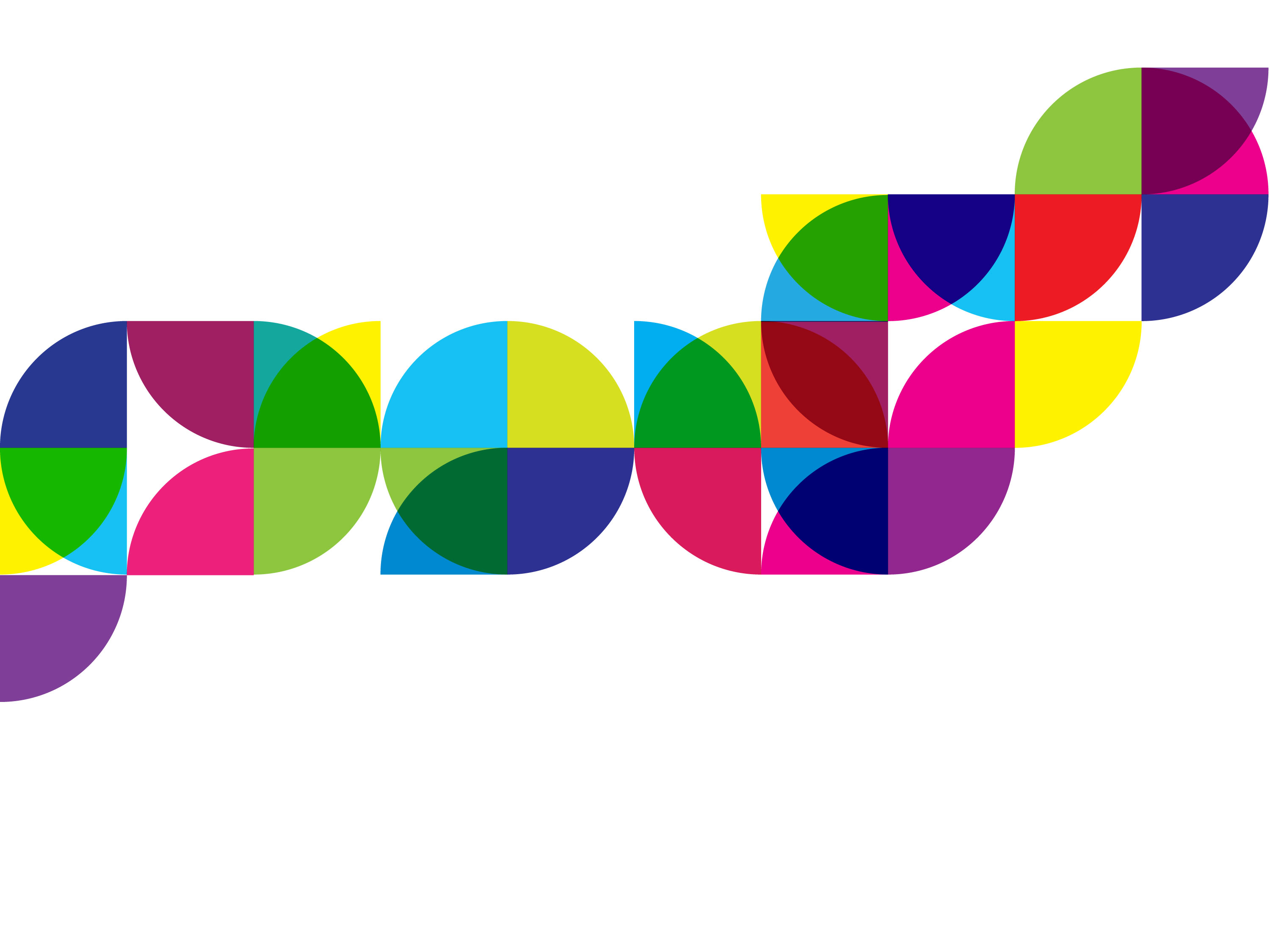 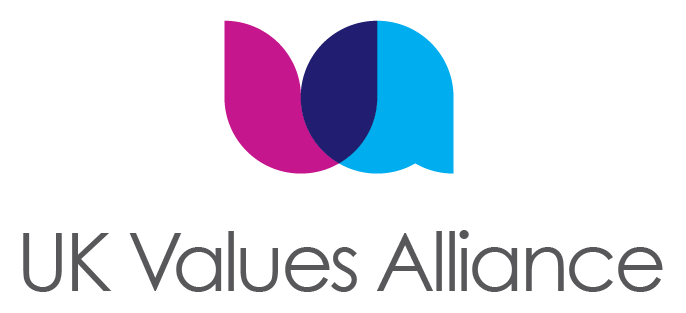 Putting values at the heart of UK society
www.valuesalliance.co.ukinfo@valuesalliance.co.uk
17/11/17
www.valuesalliance.co.uk
8